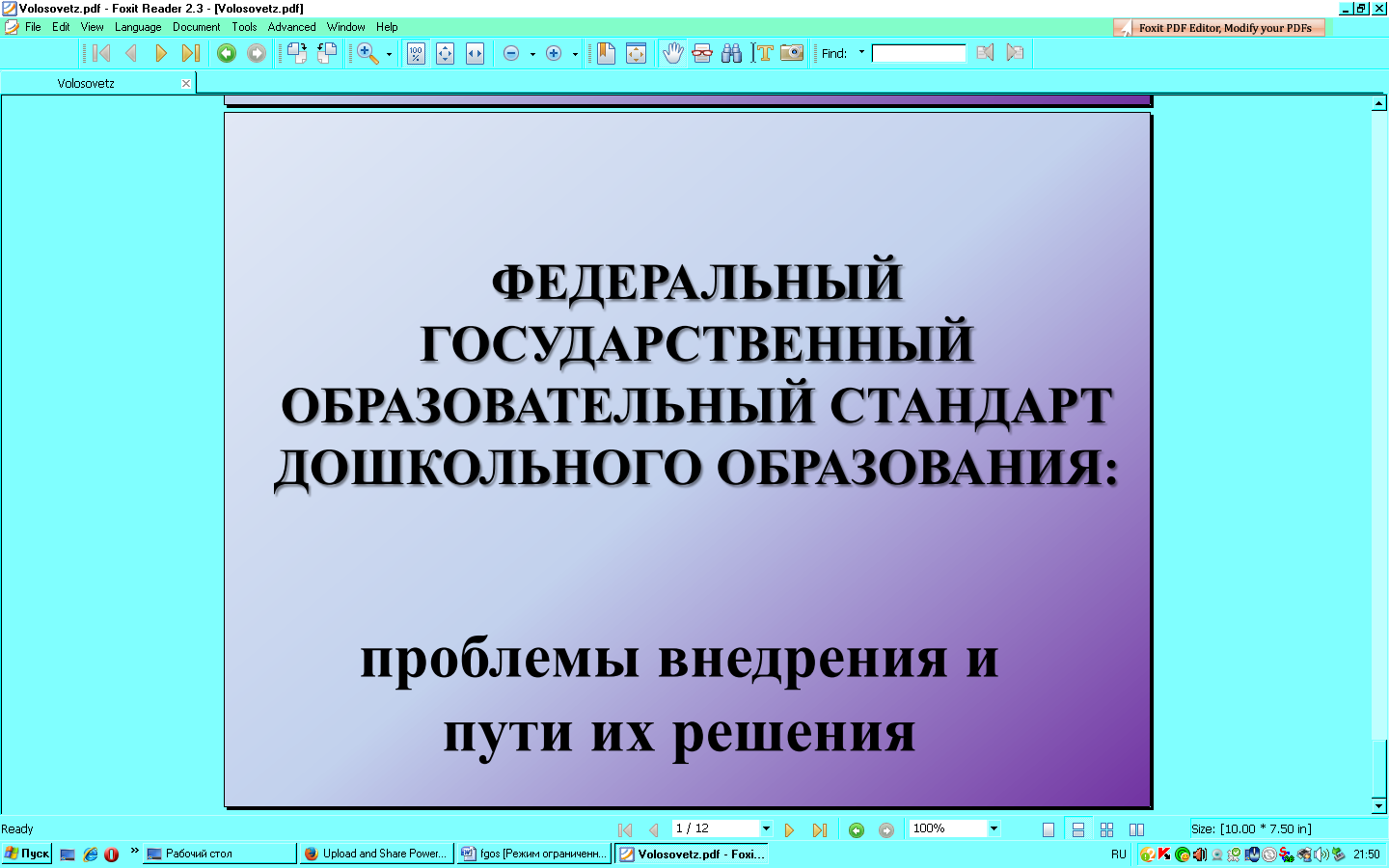 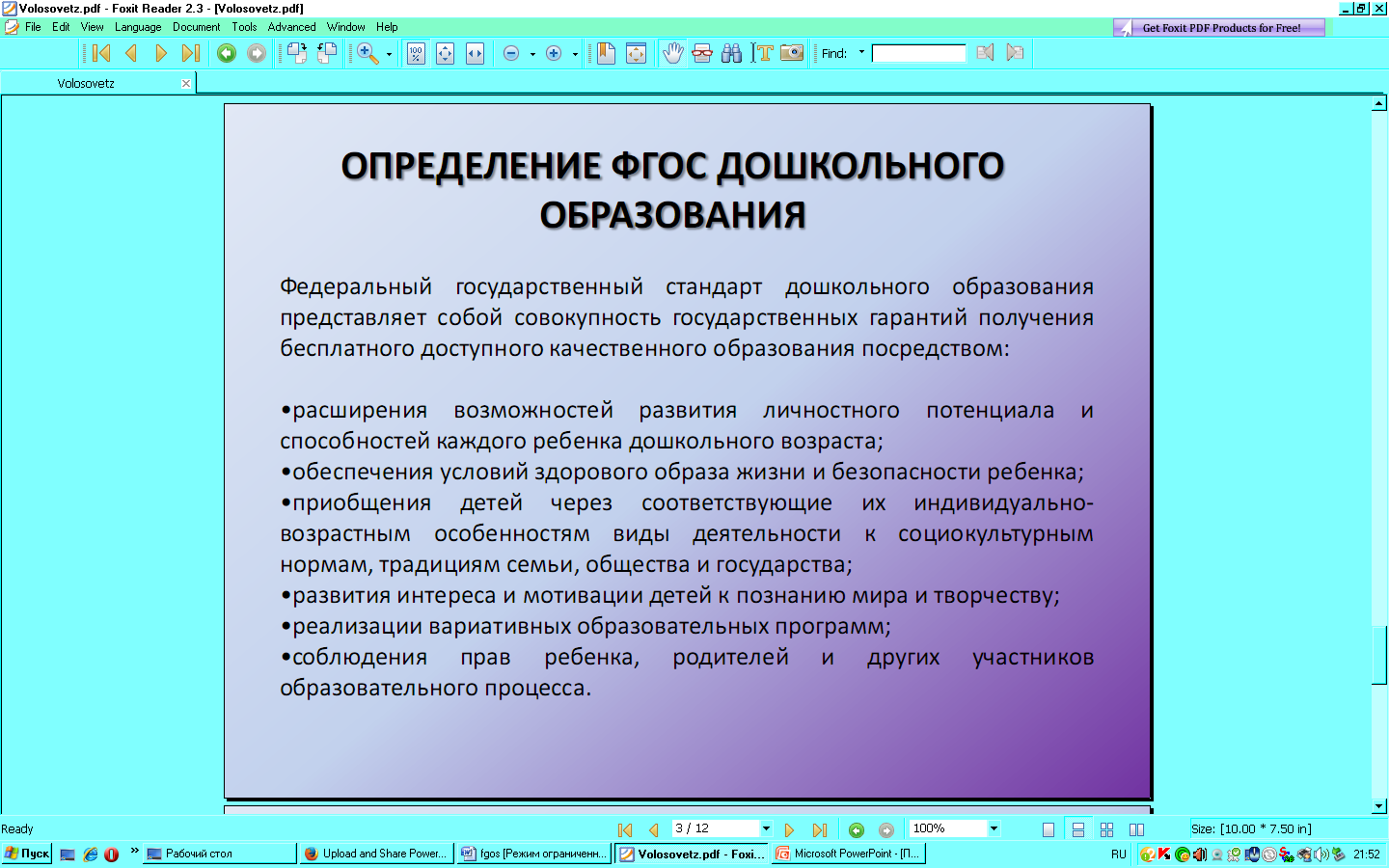 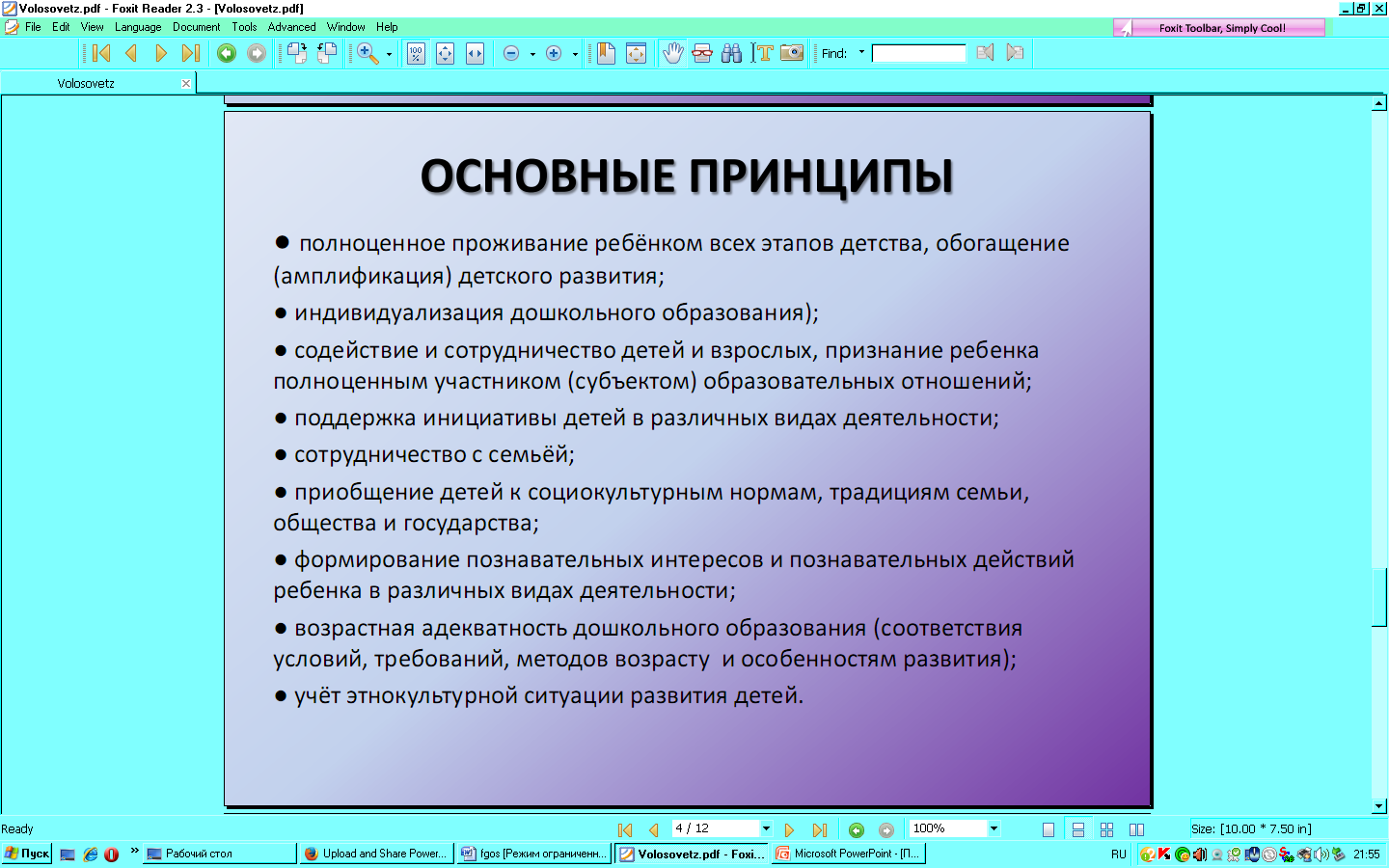 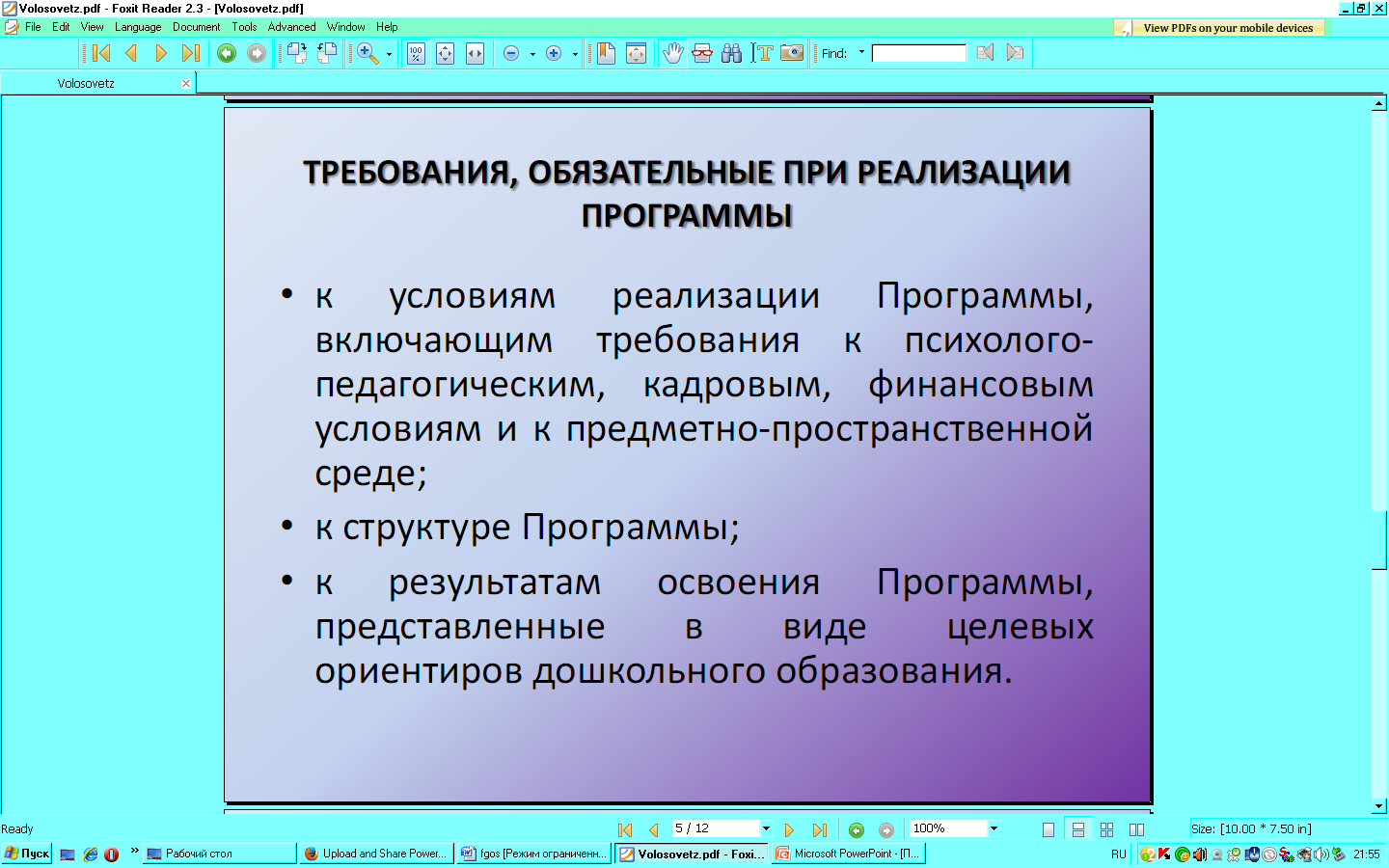 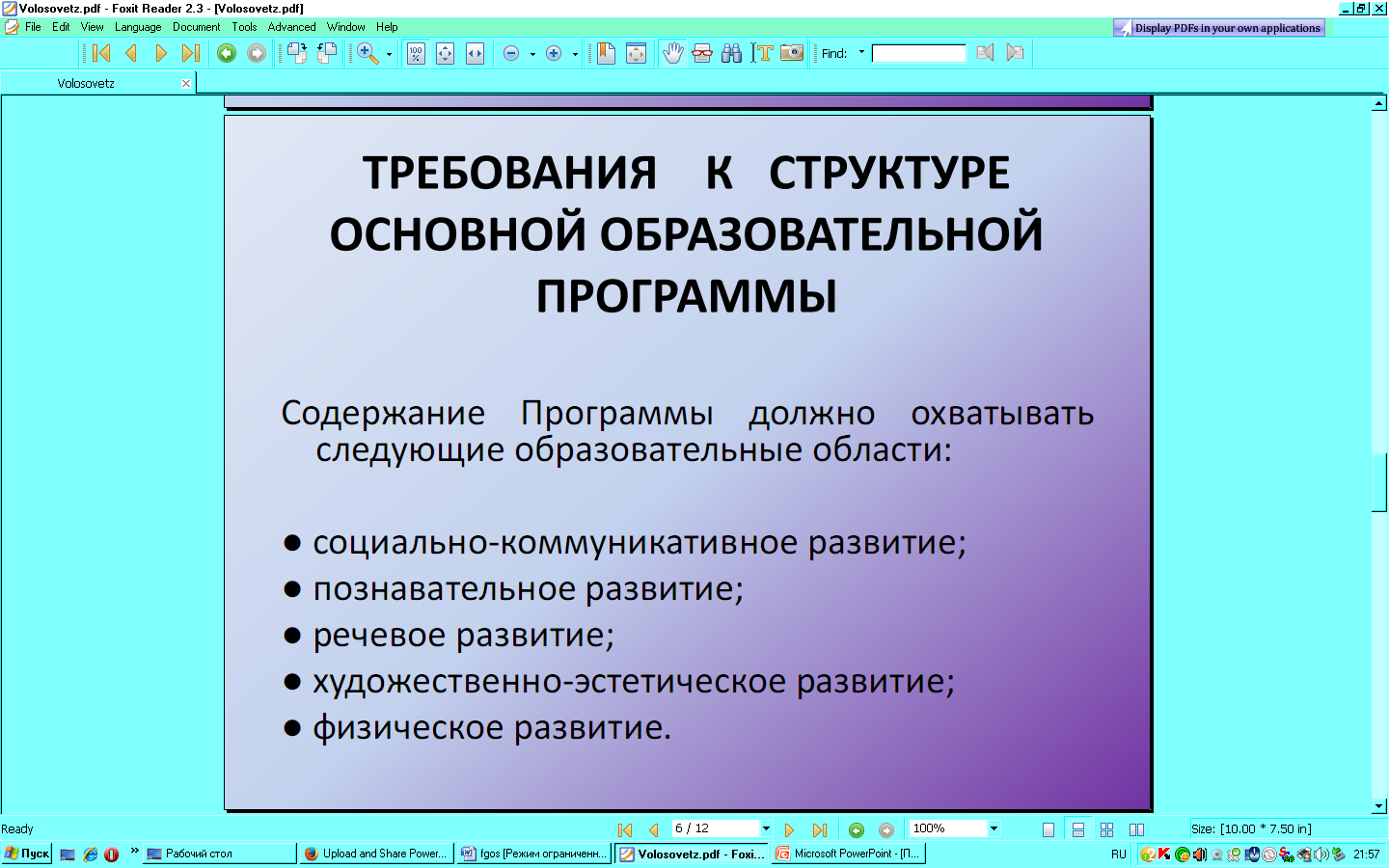 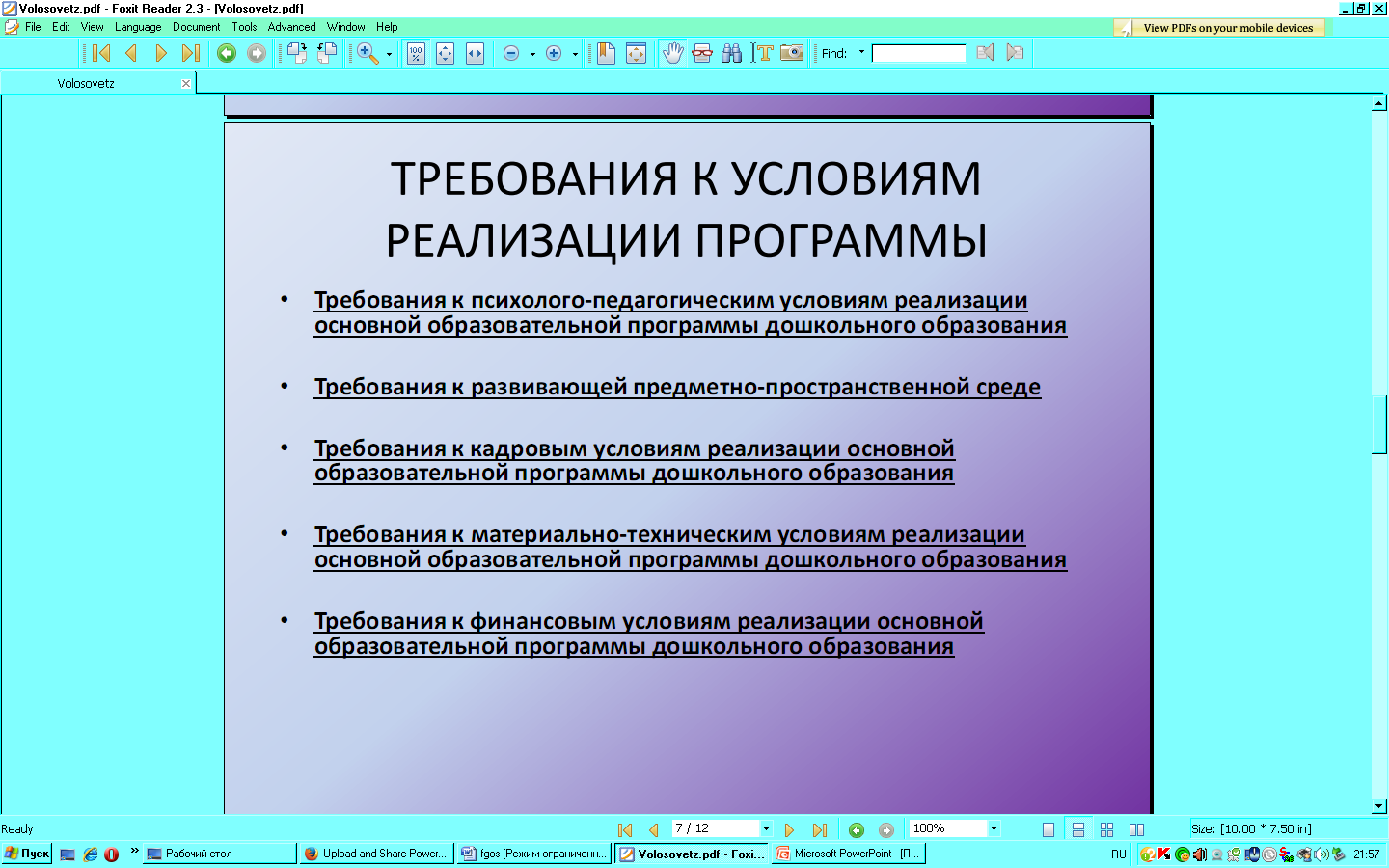 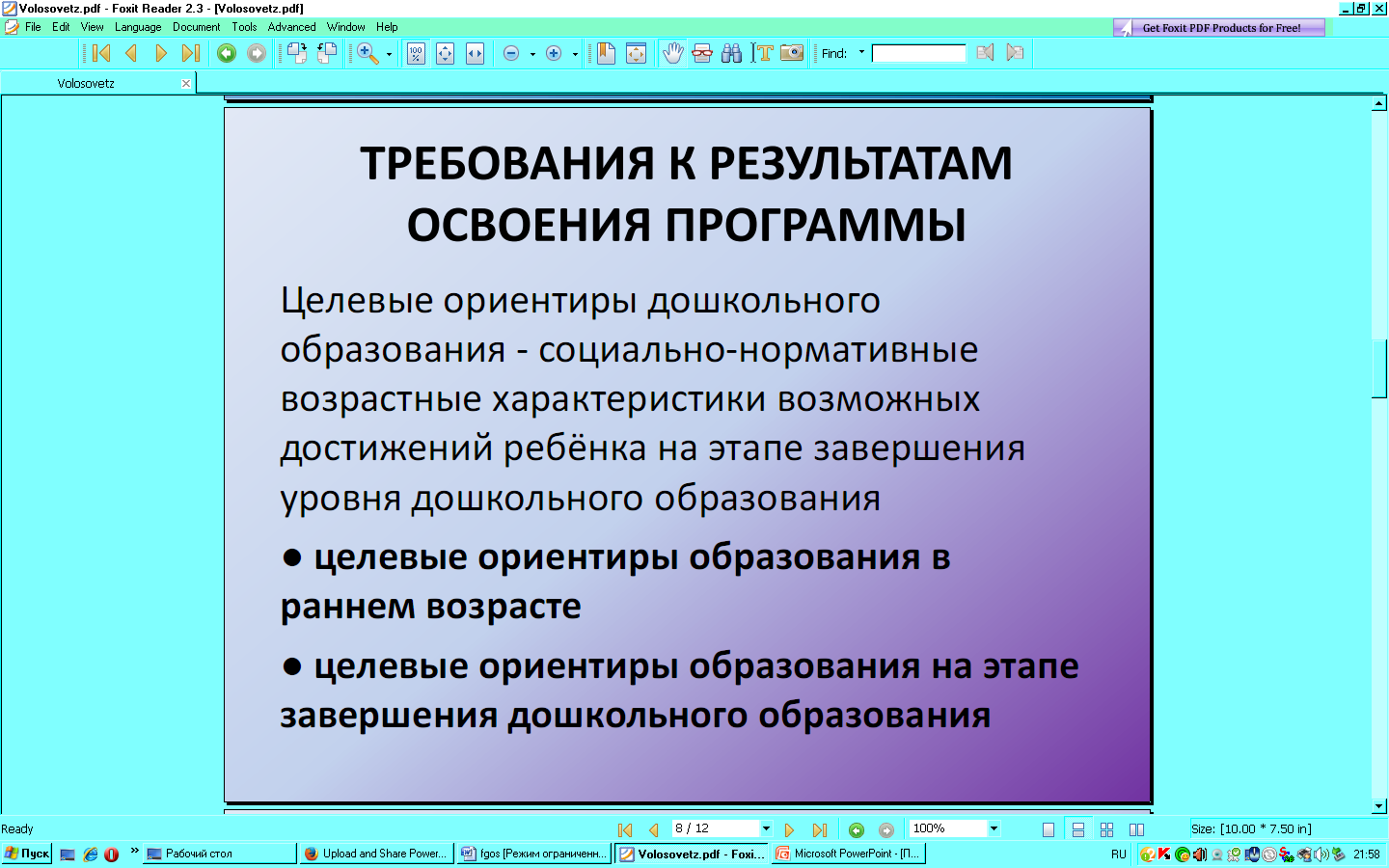 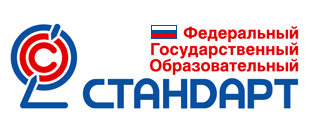 …..ФГОС ДО…..
Учить для жизни, а не для школы
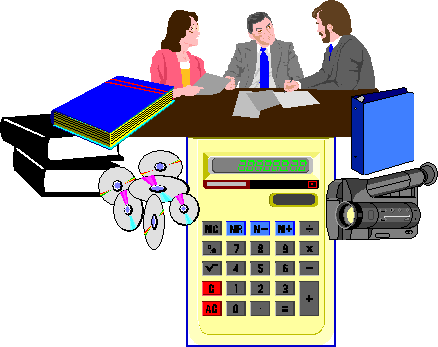 Разработчики стандарта красной нитью проводят утверждение о том, что «не ребенок должен быть готов к школе, а школа должна быть готова к ребенку». 

 Они указывают на то, что все родители должны знать о том, что для успешной адаптации к школьной жизни гораздо важнее, чем умение читать и считать, ребенку нужны психологическая стабильность, высокая самооценка, вера в свои силы и социальные способности. 

Все эти психологические характеристики лежат в основе высокой мотивации детей к обучению в школе. 

Именно поэтому они обозначены в стандарте как целевые ориентиры для всех участников образовательных отношений.
Критерии готовности образовательной организации  к введению ФГОС:
Разработана и утверждена основная образовательная программа дошкольного образования.
Нормативная база образовательной организации приведена в соответствие с требованиями ФГОС  дошкольного образования.
Приведены в соответствие с требованиями ФГОС должностные инструкции работников образовательной организации.
Определён перечень учебных пособий, используемых в образовательной деятельности в соответствие  с ФГОС дошкольного образования.
Разработаны локальные акты, регламентирующие установление заработной платы работников образовательной организации.
Критерии готовности образовательной организации  к введению ФГОС:
Определена модель организации образовательной деятельности в том числе взаимодействия с другими организациями, обеспечивающая реализацию основной образовательной программы.
Разработан план методической работы, обеспечивающей сопровождение  введения ФГОС  дошкольного образования.
Осуществлено повышение квалификации всех педагогических и руководящих работников образовательной организации.
Обеспечены кадровые, финансовые, материально-технические и иные условия реализации основной образовательной программы  в соответствии с ФГОС.
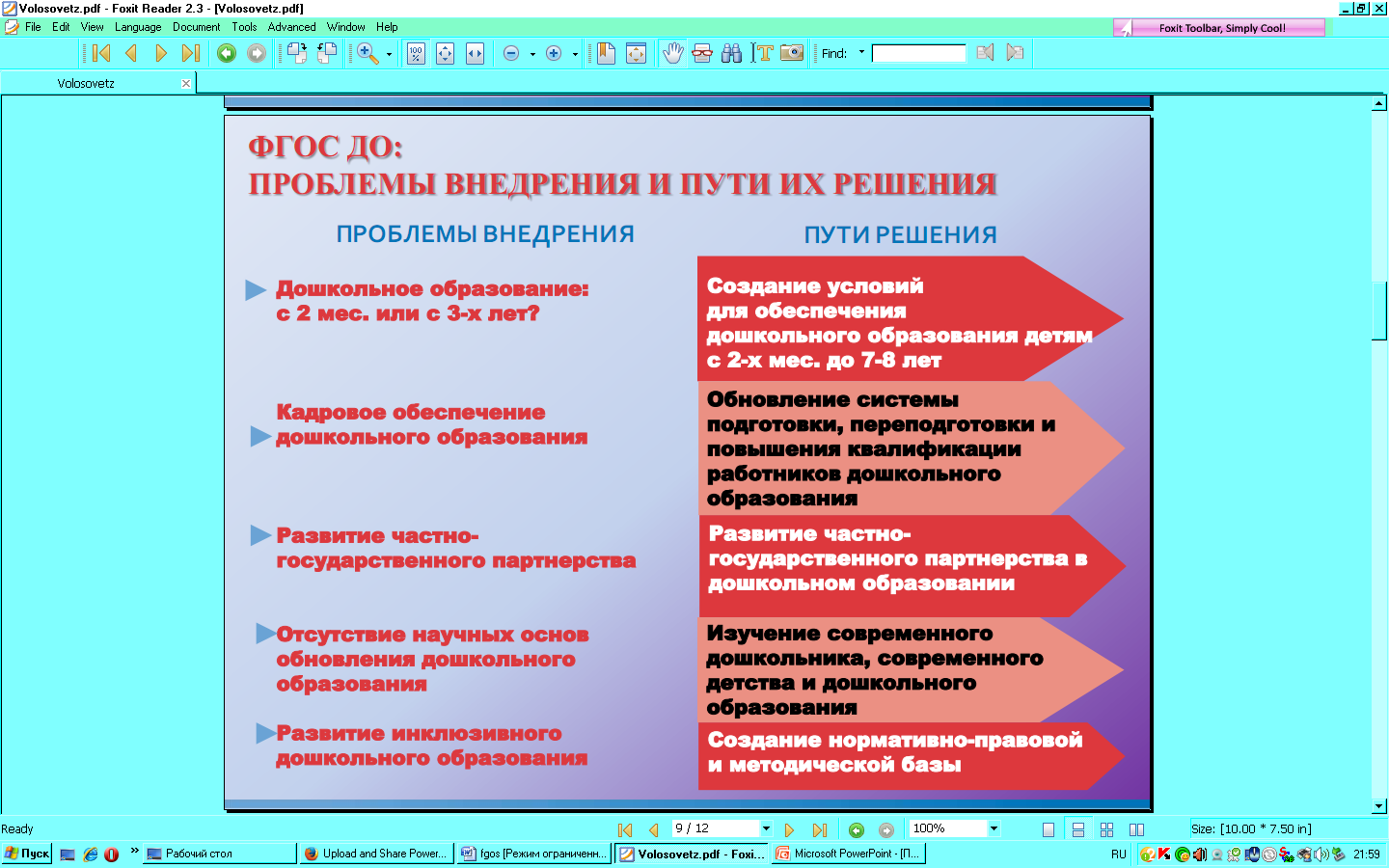 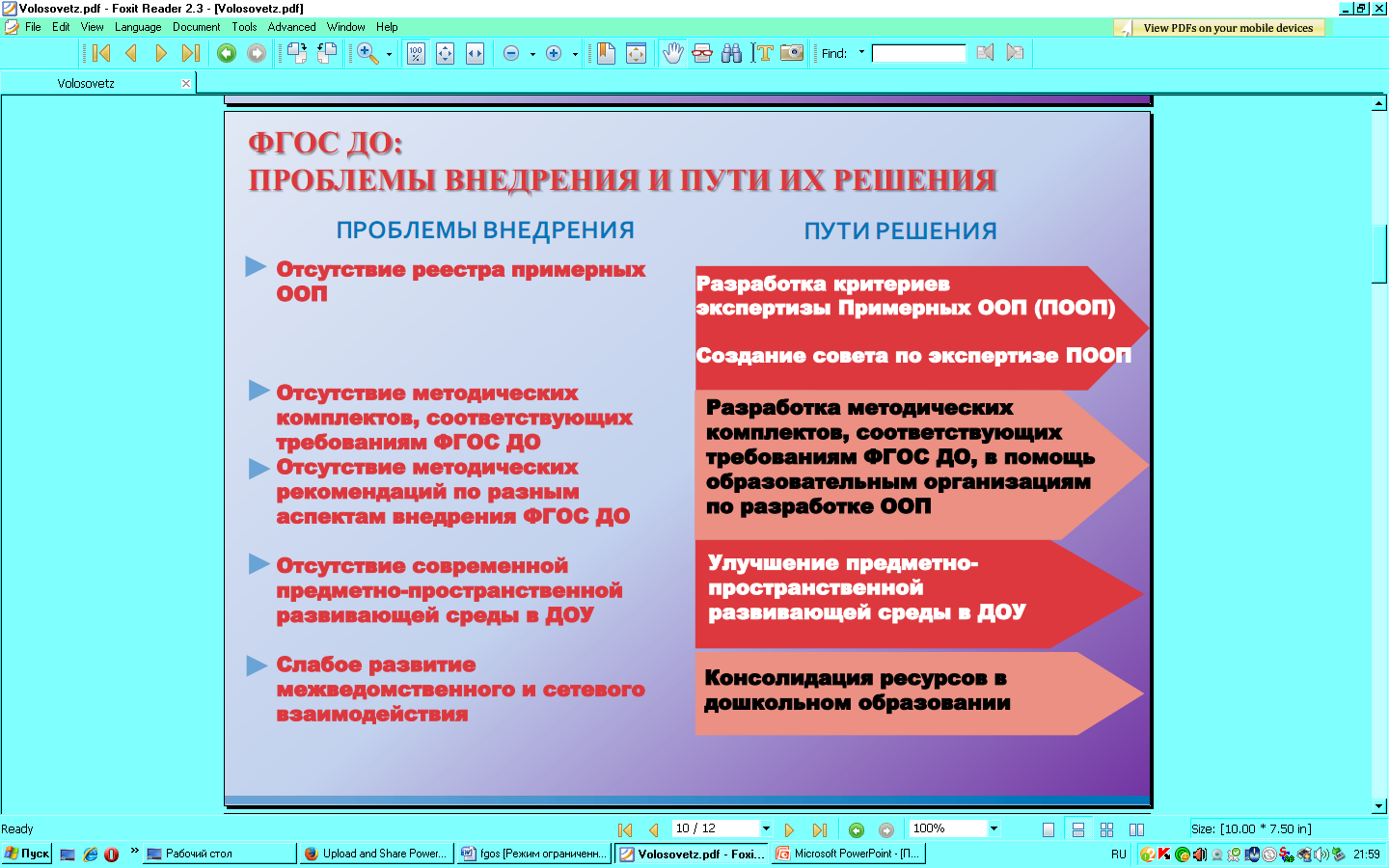 СПАСИБО ЗА ВНИМАНИЕ